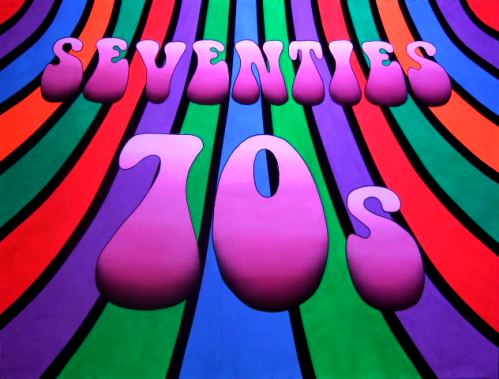 Soul Funk Disco
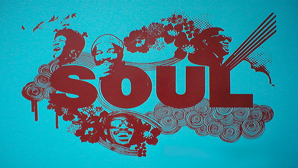 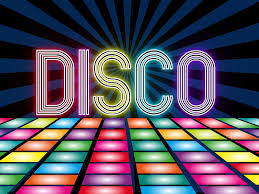 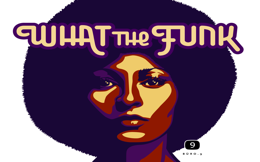 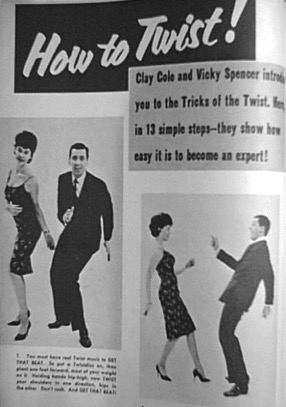 Dansrage
Bij popmuziek hoort DANS

Rock and Roll: The Twist
Nieuwe rages zijn belangrijk!


https://www.youtube.com/watch?v=im9XuJJXylw
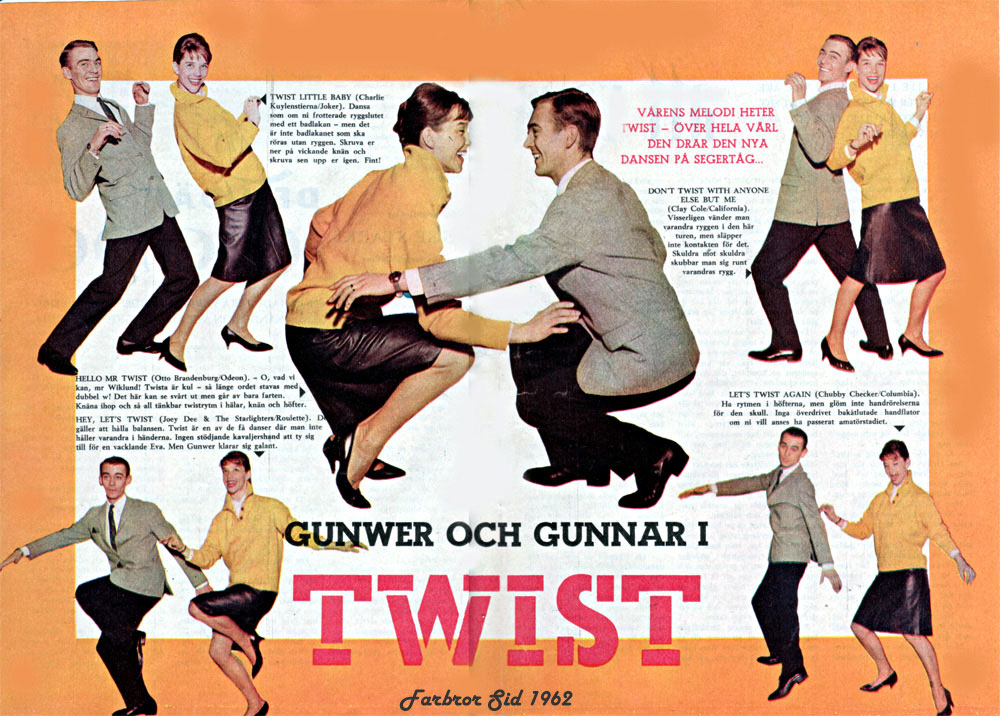 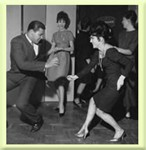 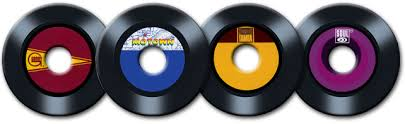 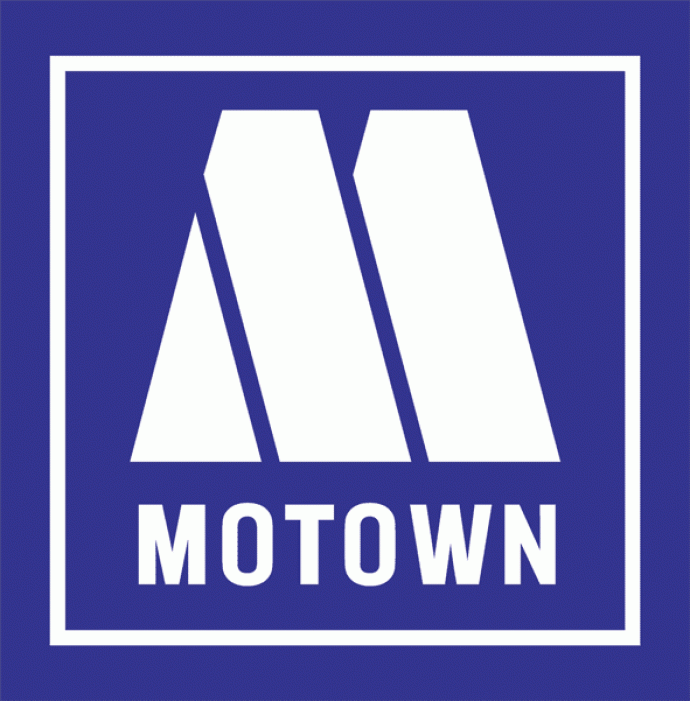 Dansmuziek
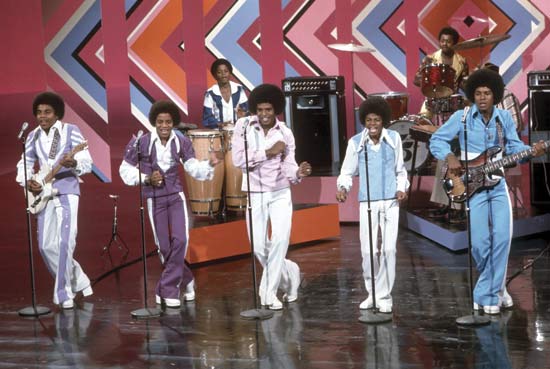 Soul vanaf 1965 DE dansmuziek
				
Vanuit kerk Gospels en Rhythm and Blues
  		-     Veel blaasinstrumenten
		-     Ingestudeerde danspasjes en mooie outfits
		-     Bekendste  platenlabel: Motown (oa The Jacksons – Supremes – Tina Turner)

http://www.youtube.com/watch?v=s3Q80mk7bxE&feature=related

	Voor blanke publiek toegankelijk maken

https://www.youtube.com/watch?v=6IUG-9jZD-g
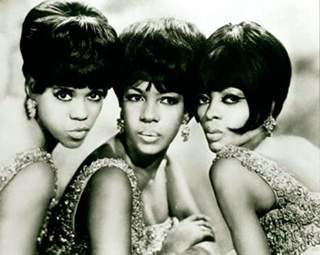 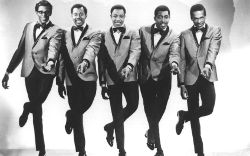 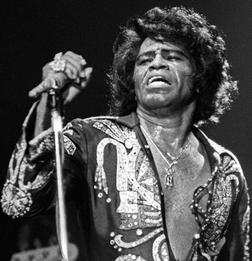 Funk
Godfather of soul: James Brown


https://www.youtube.com/watch?v=tNdZpNUzFIg


Glitter and glamour
https://www.youtube.com/watch?v=WqXbIXfmH3g
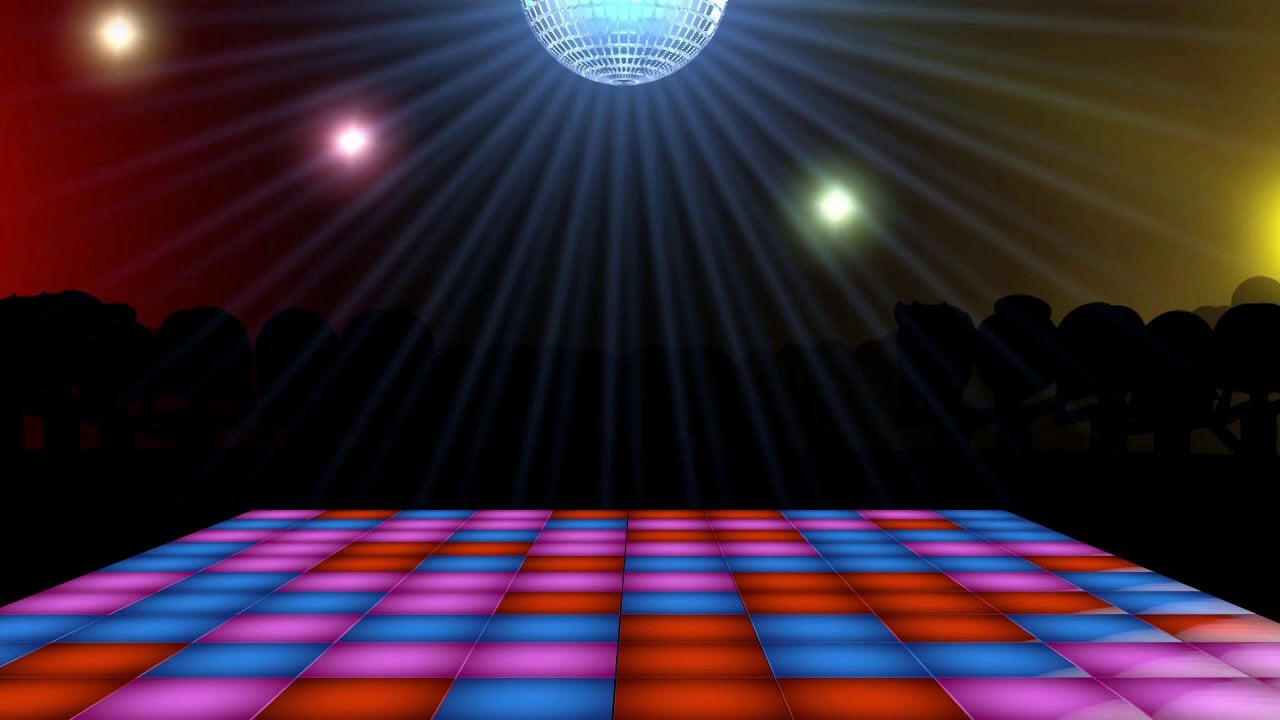 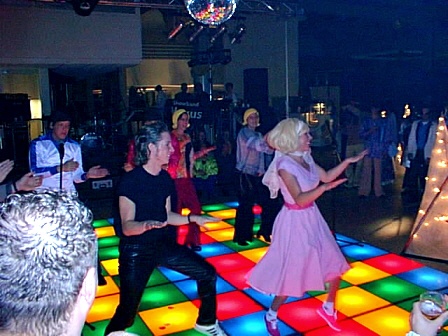 Disco
“Glad geproduceerd geluid”” ontstaan uit Soul maar met stampende discobeat
Opnametechniek steeds belangrijker
Vernoemd naar ruimte waar het ontstaat:de discotheek
Uiterlijk speelt belangrijke rol
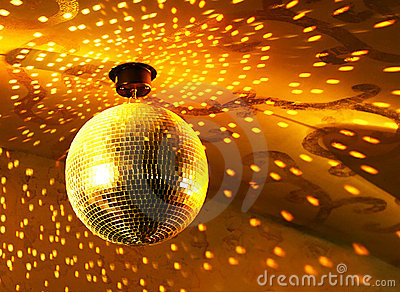 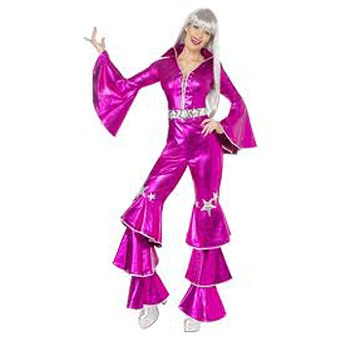 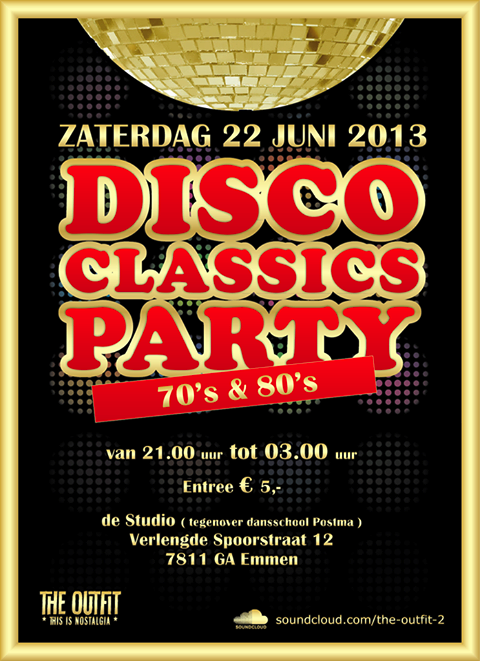 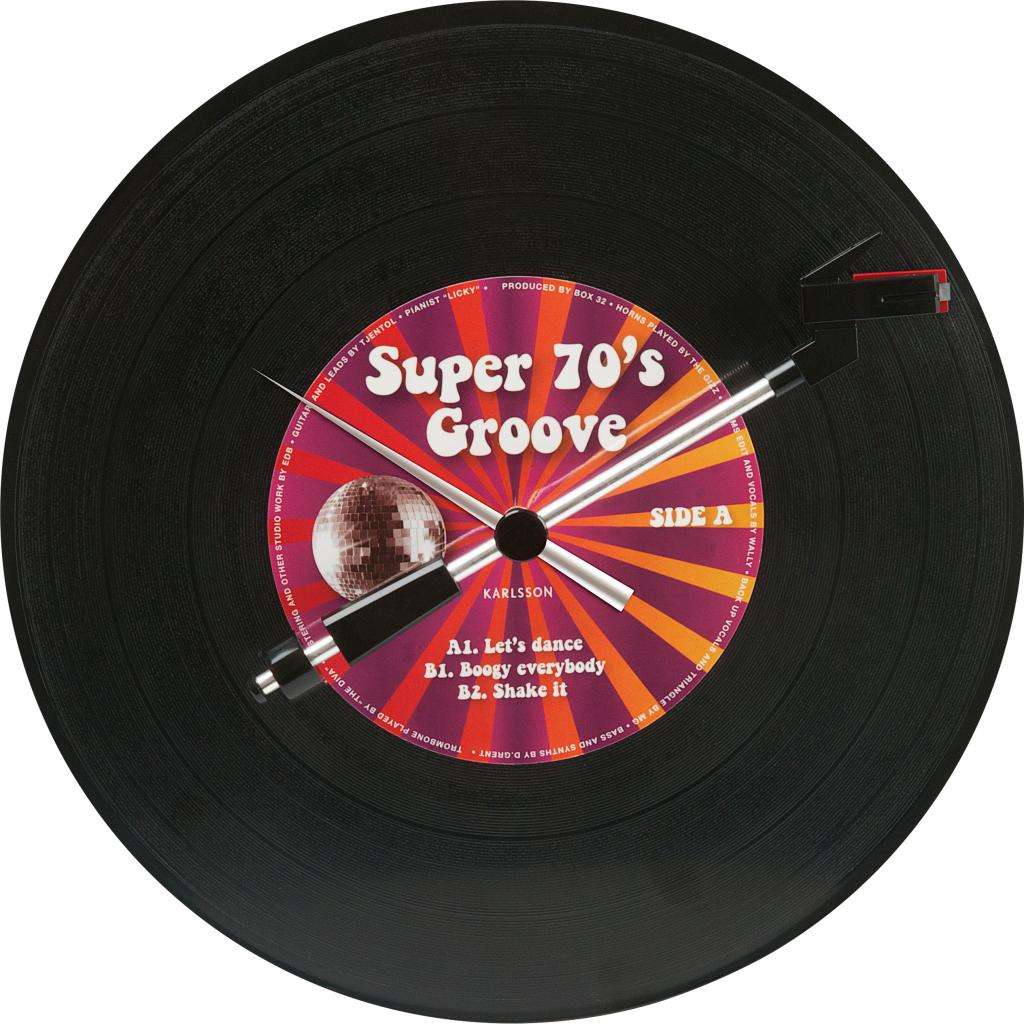 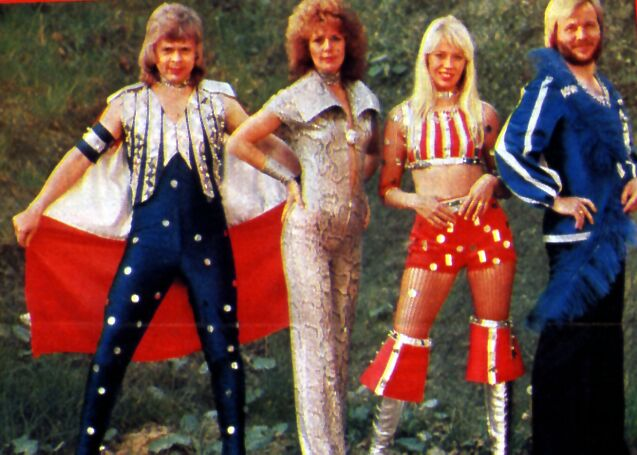 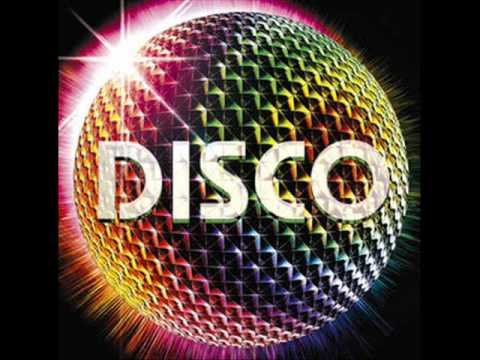 Disco is HOT!
http://www.youtube.com/watch?v=ZBR2G-iI3-I


Eerste film
http://www.youtube.com/watch?v=69VsAEafSgM

Dans
https://www.youtube.com/watch?v=iiyxosBAge0
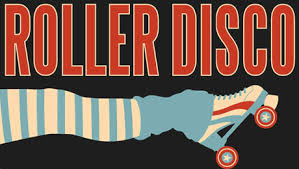 Tegengeluid
Symfonische rock oa Queen
Opbouw van nummer, arrangementen en zang roepen associaties op met klassieke muziek


http://www.youtube.com/watch?v=fJ9rUzIMcZQ